URBANIZACIÓN «ORIZZONTE»
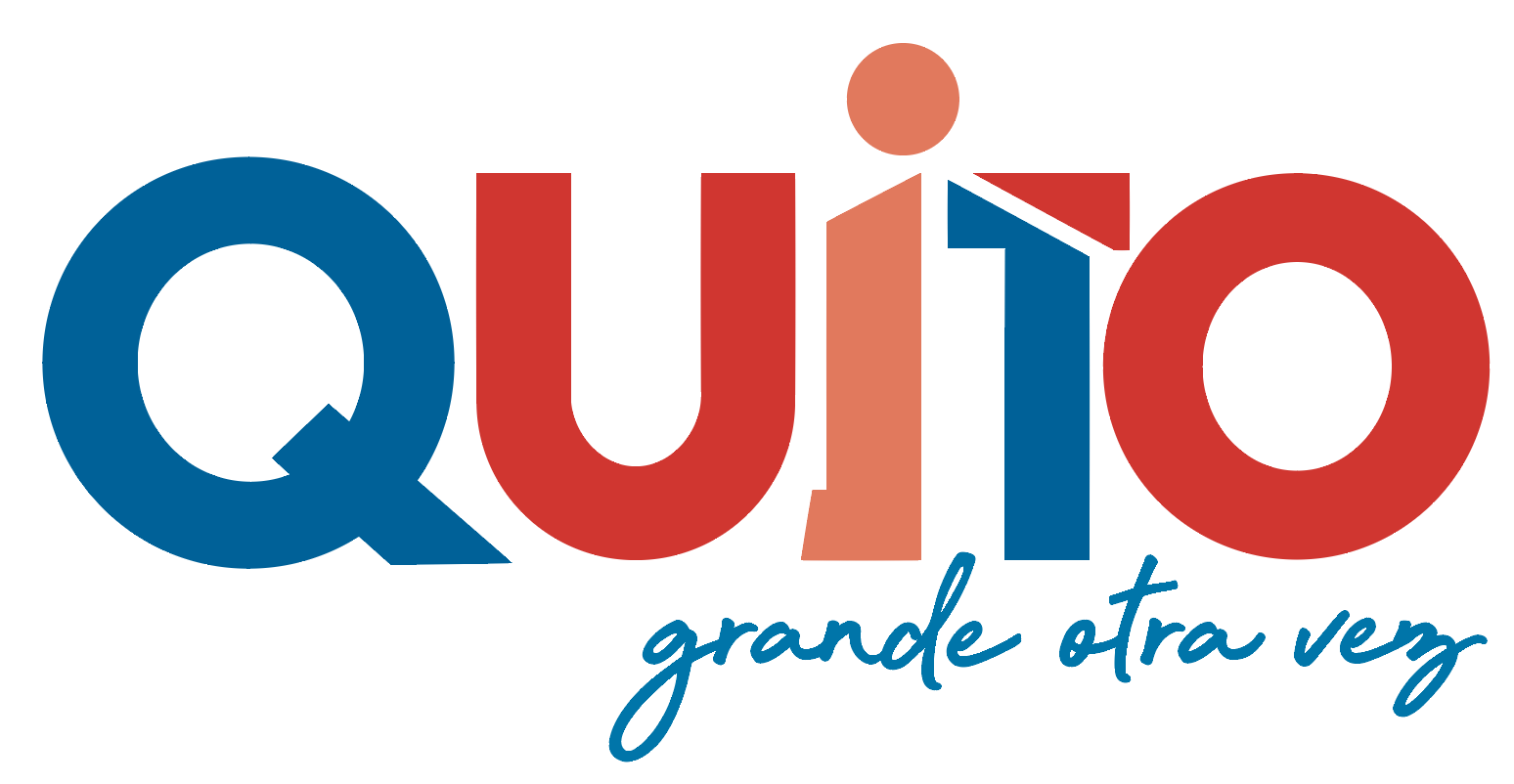 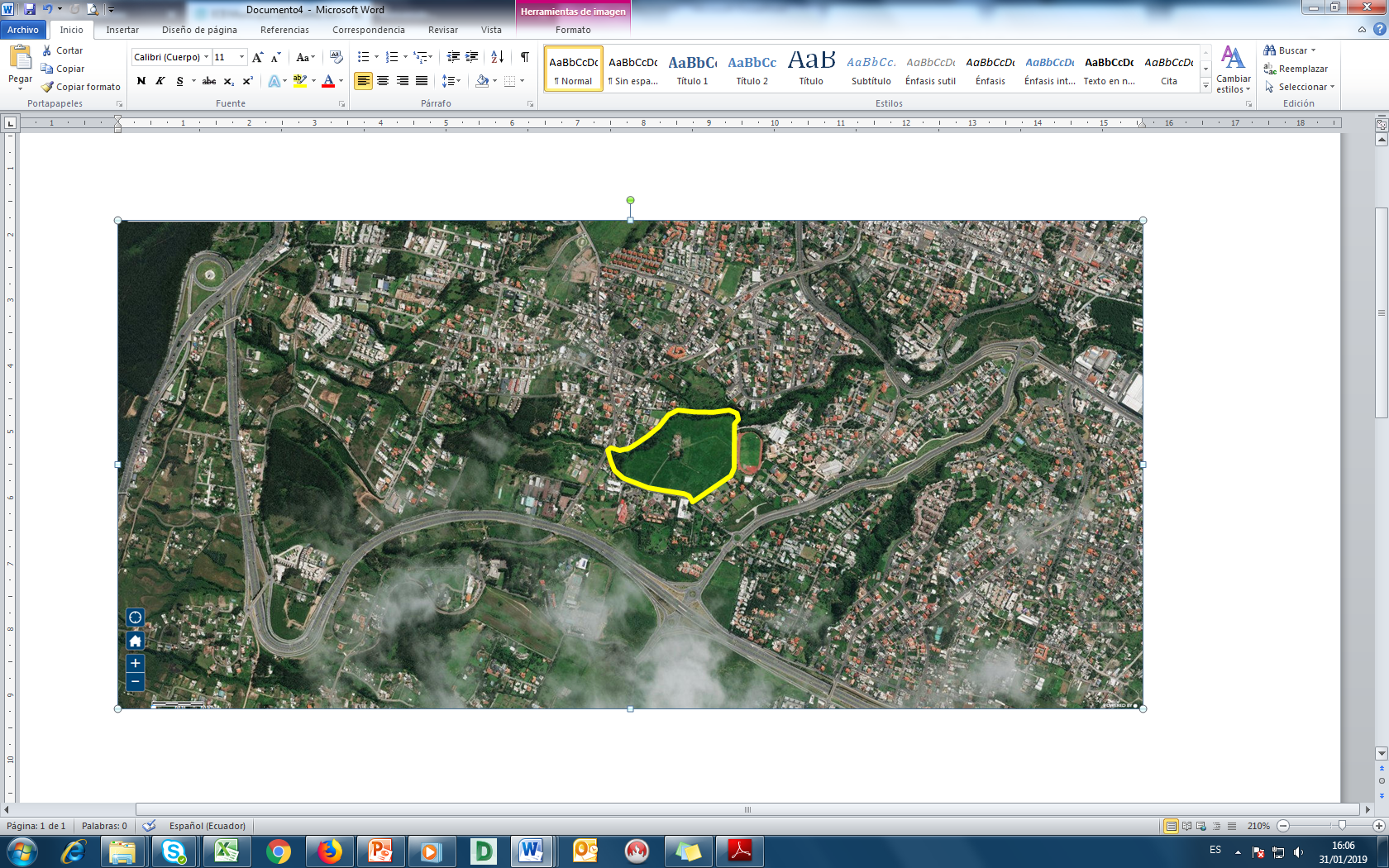 SAN JUAN DE CUMBAYÁ
SIMÓN   BOLÍVAR
COLG. ALEMÁN
ESCALÓN  LUMBISÍ
COLG. SEK
REDONDEL AUQUI CHICO
RUTA VIVA
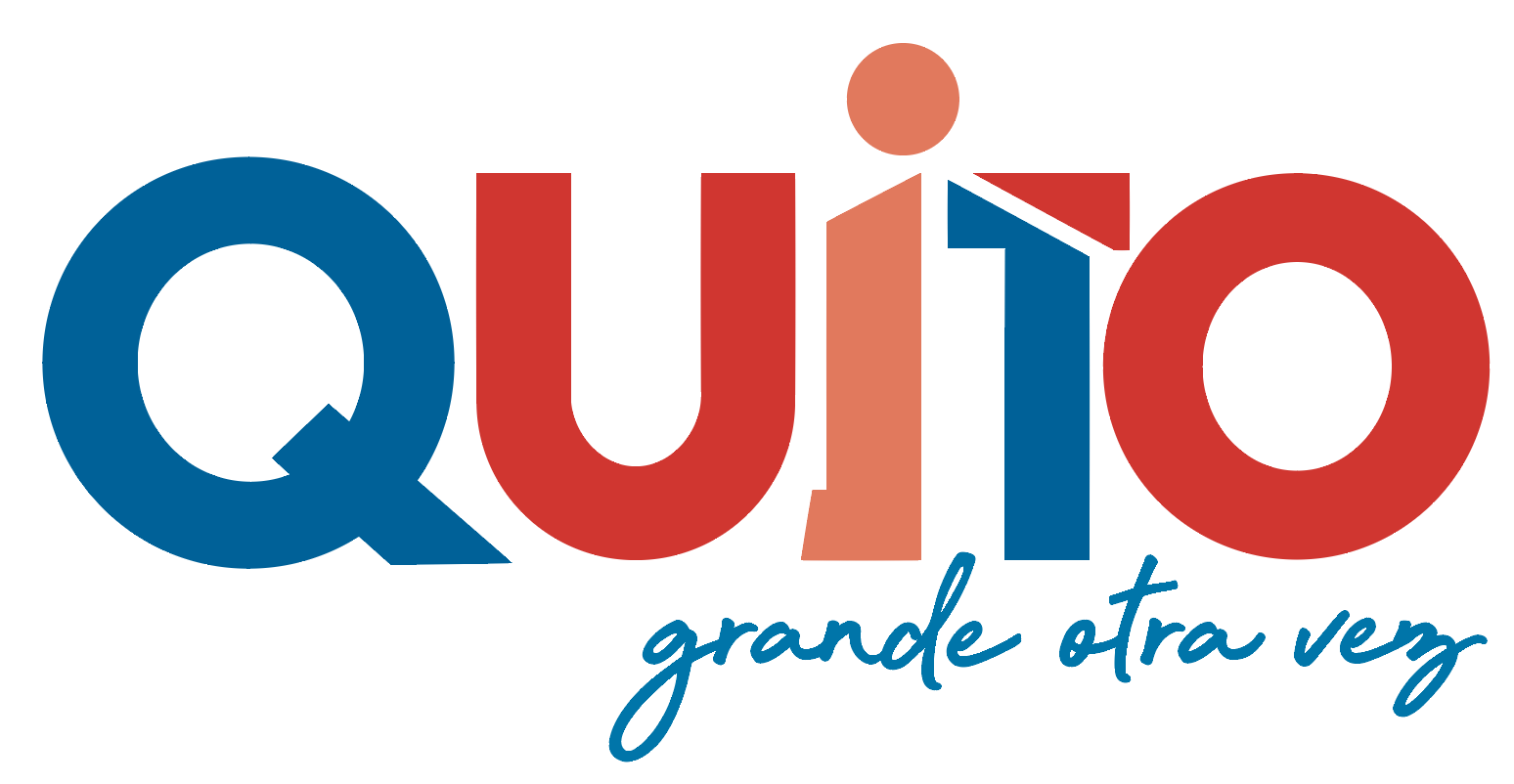 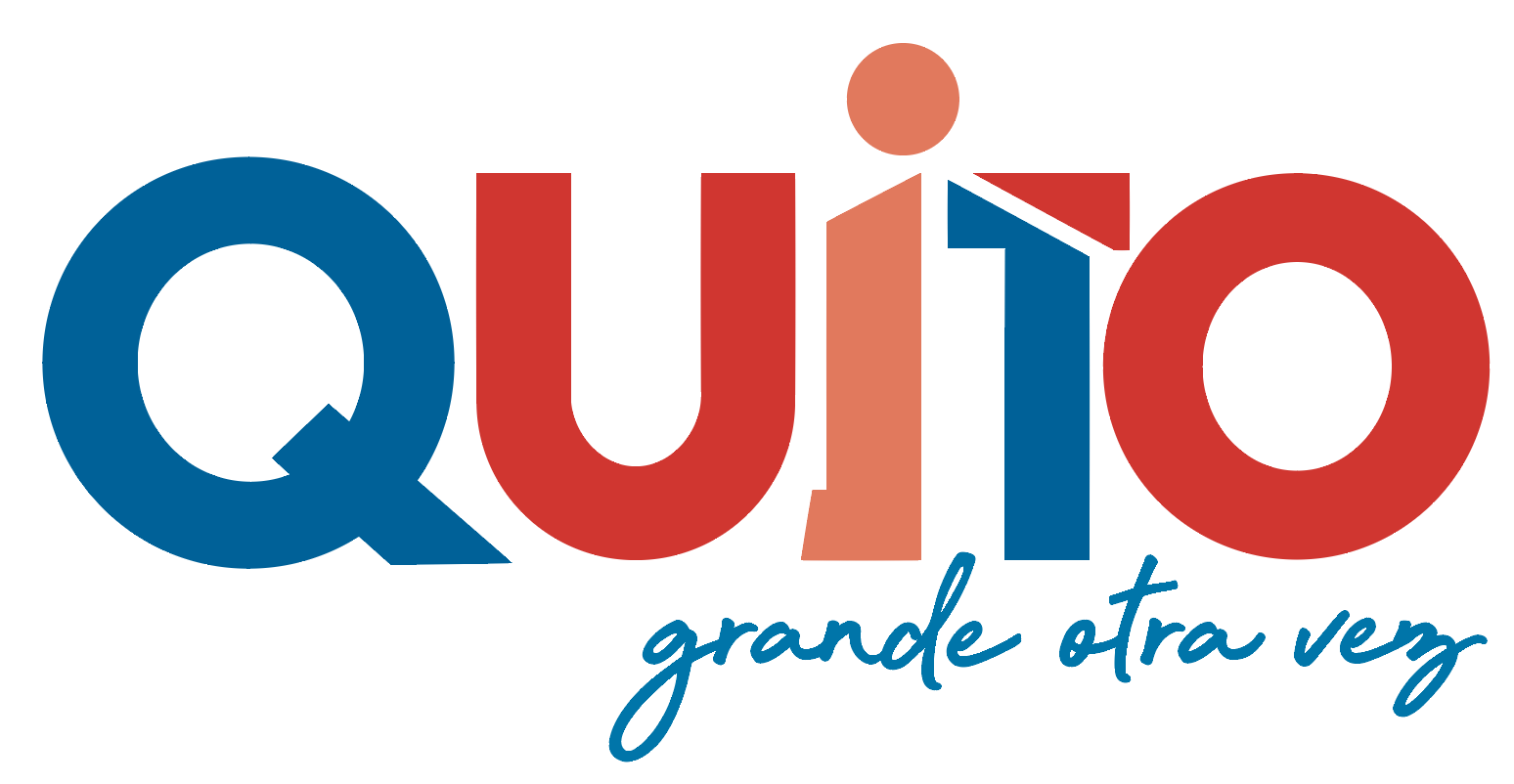 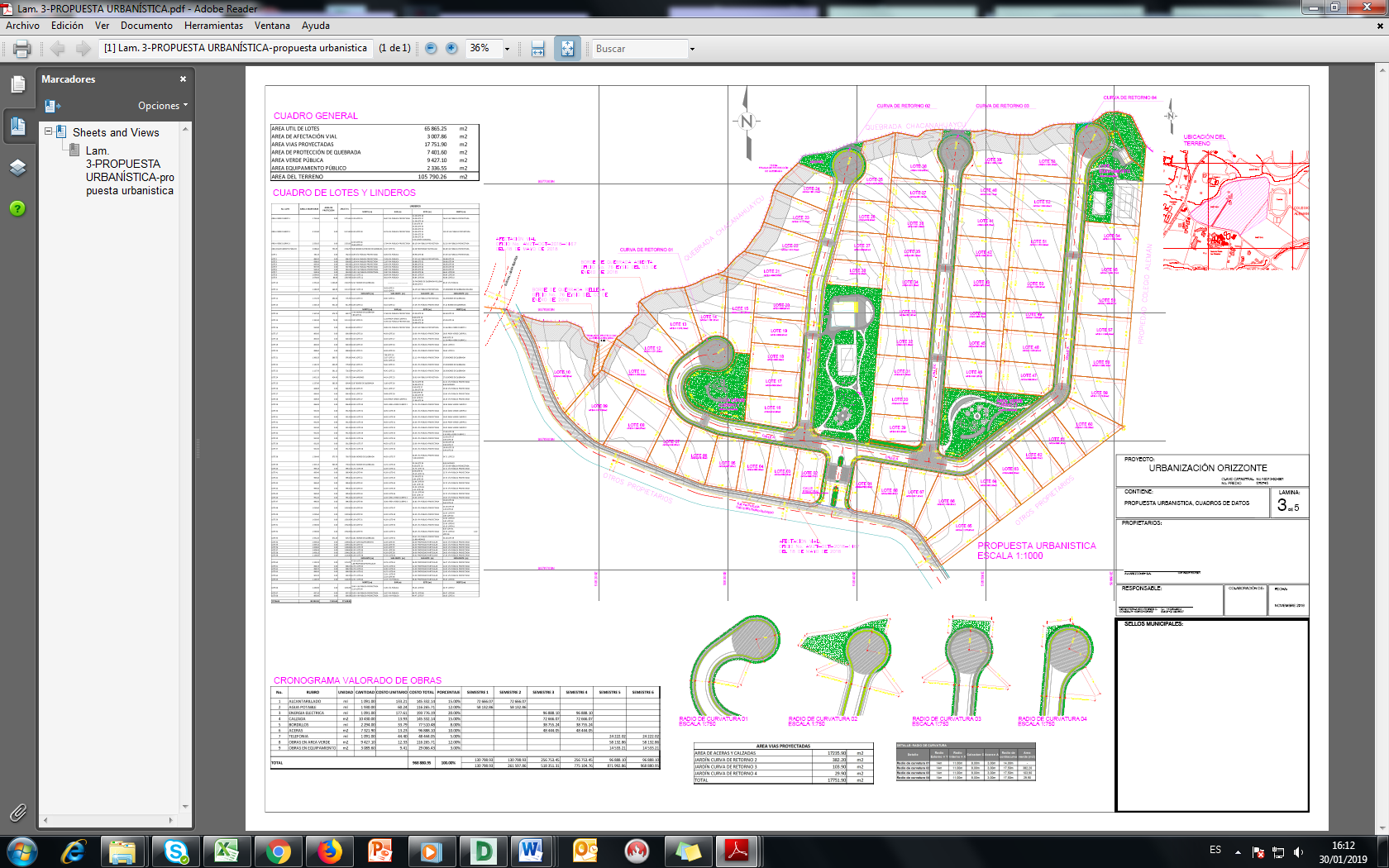